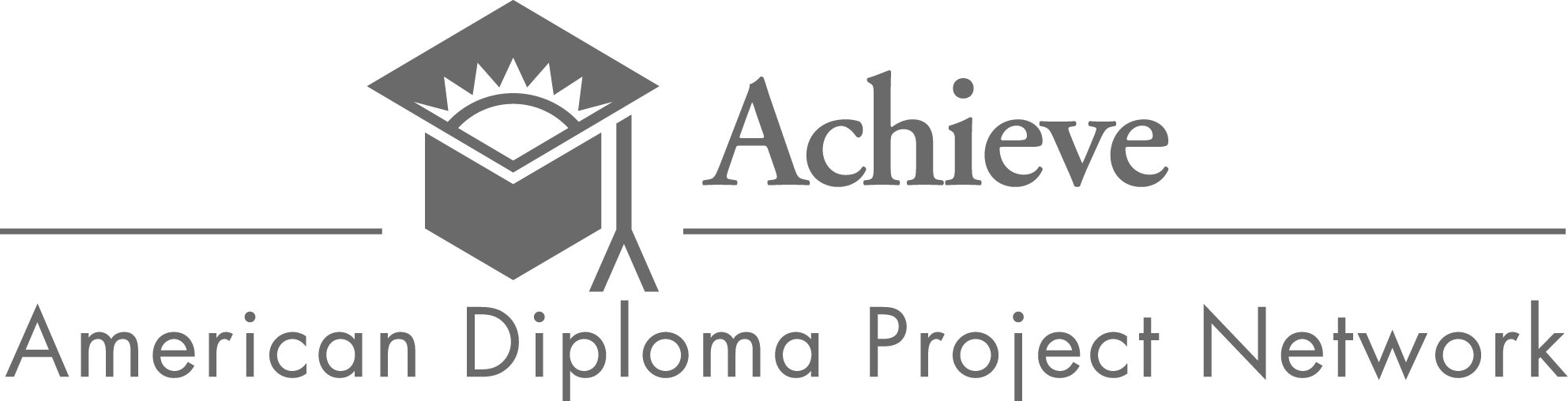 ELA/Literacy K-2Session 1: DevelopingCriterion-Based Feedback
1
Session Goals
Use the EQuIP quality review process to determine the quality and alignment of lessons and units to the Common Core State Standards (CCSS) in English language arts (ELA)/literacy

During this session reviewers will:
Develop their abilities to use EQuIP criteria to provide observations about CCSS-aligned instructional materials and make suggestions for improvement
Develop a common understanding of the EQuIP quality review process
Develop a common understanding of the rating scale and descriptors for the four rubric dimensions and the rating categories and descriptors for overall ratings
Develop their abilities to use EQuIP criteria, rating scales and rating descriptors to accurately rate instructional materials
2
EQuIP Quality Review: Principles & Agreements
CCSS: Before beginning a review, all members are confident in their knowledge of the CCSS.
Inquiry: Review processes emphasize inquiry and are organized in steps around a set of guiding questions.
Respect & Commitment: Each member of a review team is respected as a valued colleague and contributor who makes a commitment to the EQuIP process. 
Criteria & Evidence: All observations, judgments, discussions and recommendations are criterion and evidence based. 
Constructive: Lessons/units to be reviewed are seen as “works in progress.” Reviewers are respectful of contributors’ work and make constructive observations and suggestions based on evidence from the work.
Individual to Collective: Each member of a review team independently records his/her observations prior to discussion. Discussions focus on understanding all reviewers’ interpretations of the criteria and the evidence they have found.
Understanding & Agreement: The goal of the process is to compare and eventually calibrate judgments to move toward agreement about quality with respect to the CCSS.
3
EQuIP Quality Review: Process & Dimensions
EQuIP Quality Review Process
The EQuIP quality review process is a collegial process that centers on the use of criteria-based rubrics for English language arts (ELA)/literacy and mathematics. The criteria are organized into four dimensions.

The Four Dimensions
1.  Alignment to the Depth of the CCSS;2.  Key Shifts in the CCSS;
3.  Instructional Supports; and
4.  Assessment.

As educators examine instructional materials against the criteria in each dimension, they are able to use common standards for quality and generate evidence-based commentary and ratings on the quality and alignment of materials.
4
Using the Electronic Quality Review Rubric PDF Form
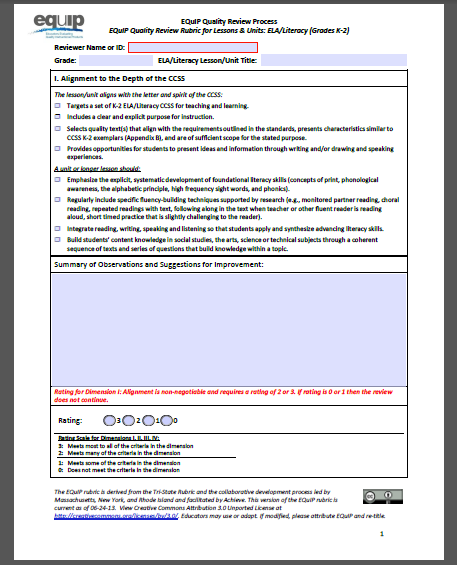 5
Using the Quality Review Rubric PDF Form
For each dimension:
Select the box for each criterion where clear and substantial evidence is found.
Make observations and suggestions related to criteria and evidence.
Determine a rating for each dimension based on checked criteria and observations.
For Dimension I:
Use alignment rating to determine whether to proceed with review.
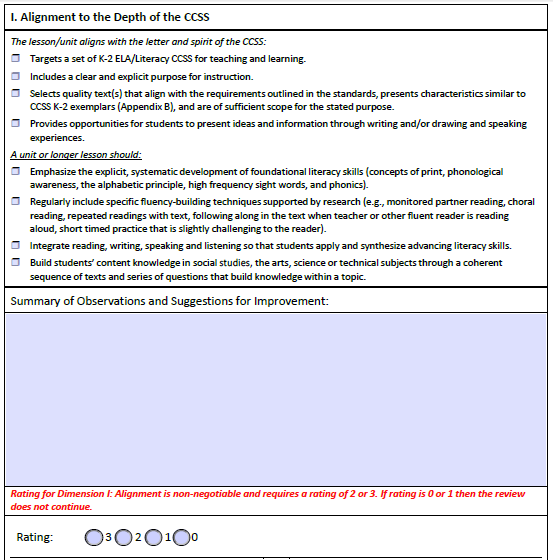 6
Giving Feedback
Writing effective feedback is vital to the EQuIP Quality Review Process. Below are the four qualities of effective feedback. 
Criteria-based: Written comments are based on the criteria used for review in each dimension. No extraneous or personal comments are included. 
Evidence Cited: Written comments suggest that the reviewer looked for evidence in the lesson or unit that address each criterion of a given dimension. Examples are provided that cite where and how the criteria are met or not met. 
Improvement Suggested: When improvements are identified to meet criteria or strengthen the lesson or unit, specific information is provided about how and where such improvement should be added to the material.
Clarity Provided: Written comment are constructed in a manner keeping with basic grammar, spelling, sentence structure and conventions.
Example 1: ELA/Literacy
This unit clearly targets two standards, which are noted in the overview on p. 3. The activities throughout the unit correspond to this list of targeted standards. There are possibilities for alignment with other supporting standards, but the focus chosen by the developer is clear. The purpose of instruction is clearly stated and the unit contains multiple and well integrated opportunities for speaking, listening, reading and writing via discussion, worksheets and close readings. After reviewing the texts, it is clear that they are sufficient quality, complexity and scope for the purpose of the unit to make claims based on textual evidence. Too, the unit provides opportunities to build the students’ content knowledge and their understanding of reading and writing in social studies by weaving in reading from primary sources for the Women’s Suffrage movement.
Is this feedback criteria-based?
Was evidence cited?
Was there an improvement suggested?
Is clarity provided?
Example 1: Feedback
Criteria-based: Yes
Evidence Cited: Yes
Improvement suggested: Partial
Clarity Provided: Yes
This is effective feedback. The reviewer mentions two standards and cites their evidence, “which are noted in the overview.” It would be more effective if the reviewer named the standards specifically.
The reviewer continues to use the alignment criteria to provide effective feedback about why the instructional materials meet the criteria: “The purpose of instruction is clearly stated and the unit contains multiple and well integrated opportunities for speaking, listening, reading, and writing via discussion, worksheets and close reading.”
The single improvements mentioned, “ there are possibilities for other alignment,” could be more effective if it suggested at least one of those possibilities.
The written comments are constructed in a manner in keeping with basic grammar, spelling, sentence structure and conventions.
Example 2: ELA/Literacy
The lesson targets three standards, which are highlighted in the lesson cover page. The first activity targets the first standard listed. The second activity to compare and contrast character traits, although an instructive exercise, is not aligned to the standards listed and, in this context, the instructional purpose of the compare and contrast activity is unclear. The texts are very engaging and could be fun to do as a read-aloud as well.

Is this feedback criteria-based?
Was evidence cited?
Was there an improvement suggested?
Is clarity provided?
Example 2: Feedback
Criteria-based: Partial
Evidence Cited: Partial 
Improvement suggested: No
Clarity Provided: Yes
This could be more effective feedback. The reviewer mentions two standards and cites their evidence. It would be more effective if the reviewer named the standards specifically. The reviewer also make comments unrelated to the criteria.
The reviewer mentions the second activity and describes why it does not meet the criteria stating, “although an instructive exercise, is not aligned to the standards listed and, in this context, the instructional purpose of the compare and contrast activity is unclear. The texts are very engaging and could be fun to do as a read-aloud as well,” but fails to offer the improvement that would help to meet the criteria. A suggestion for improvement could be to revise the activity so that there is better alignment to the standard. 
The feedback is clear and the written comments are constructed in a manner in keeping with basic grammar, spelling, sentence structure and conventions.
Quality Review Steps
Step 1. Review Materials 
Record the grade and title of the lesson/unit on the Quality Review Rubric PDF
Scan to see what the lesson/unit contains and how it is organized 
Read key materials related to instruction, assessment and teacher guidance
Study and measure the text(s) that serves as the centerpiece for the lesson/unit, analyzing text complexity, quality, scope and relationship to instruction
Step 2. Apply Criteria in Dimension I: Alignment to the Depth of the CCSS
Identify the grade-level CCSS that the lesson/unit targets
Closely examine the materials through the “lens” of each criterion
Indicate each criterion for which clear and substantial evidence is found 
Record input on specific improvements needed to meet criteria or strengthen alignment
Compare observations and suggestions for improvement

After applying criteria in Dimension I, when working in a group, individuals may choose to compare observations and suggestions for improvement after each dimension or wait until each person has rated and recorded all input for Dimensions II–IV.
12
Quality Review Steps
Step 3. Apply Criteria in Dimensions II–IV  
Examine the lesson/unit through the “lens” of each criterion  
Indicate each criterion met and record observations and feedback
When working in a group, individuals may choose to compare observations and suggestions for improvement after each dimension or wait until each person has rated and recorded all input for Dimensions II–IV. 
Step 4. Apply an Overall Rating* and Provide Summary Comments  
Individually review comments for Dimensions I–IV, adding/clarifying comments as needed 
Individually write summary comments on the Quality Review Rubric PDF
When working in a group, individuals should record summary comments prior to conversation.
Step 5. Compare Overall Ratings and Determine Next Steps  
Note the evidence cited to arrive at summary comments and similarities and differences among reviewers. Recommend next steps for the lesson/unit and provide recommendations for improvement to developers/teachers.
13
EXAMPLE: Common Unit for Review — ELA/Literacy
Kindergarten — “Seasons and Weather”

This state is working with vendors to create full instructional units and, ultimately, comprehensive, year-long curricular materials aligned to the CCSS. This state uses the CCSS, the Tri-State Rubrics and the Publishers’ Criteria to guide development. Teachers will be able to use these materials for classroom instruction or model their own planning after these examples. 

This Kindergarten ELA curriculum has three strands: 1) Listening and Learning, 2) Skills (foundational skills), and 3) Guided Reading and Independent Accountable Reading. This unit comes from the Listening and Learning strand, in which students build knowledge about the world through engagement with complex read aloud texts. 
http://www.engageny.org/resource/kindergarten-ela-domain-8-seasons-and-weather
14
EXAMPLE:Step 1. Review Materials
Record the grade and title of the lesson/unit on the Quality Review Rubric PDF
Kindergarten, “Seasons and Weather”
Scan to see what the lesson/unit contains and how it is organized
Alignment Chart 
Introduction to the Domain – Seasons and Weather
Lessons 1-8
Domain Review
Domain Assessment
Culminating Activities 
Appendix of Student Worksheets 
Read key materials related to instruction, assessment and teacher guidance
Alignment Chart (p. 9)
Introduction to the Domain – Seasons and Weather (p. 17) Annotated Student Work (p. 18)
Domain Review, Assessment, and Culminating Activities (pp. 127-137)
15
EXAMPLE:Step 1. Review Materials
Study and measure the text(s) that serve as the anchor texts for the lesson/unit, analyzing text complexity, quality, scope and relationship to instruction.
	This unit contains eight lessons, each written around a rich read aloud text to support 	students in building knowledge on the topic of “Seasons and Weather.” As this is a 	Listening and Learning unit, the level of complexity of these texts is well above what 	students could read independently. 
	This particular Core Knowledge unit concentrates on informational text (includes only 	one literary text).
16
[Speaker Notes: Do you want more of the texts listed on pg 64-65? We only listed anchor text as that seemed most appropriate. 

EC: Changed text at bottom of page.]
Criteria for Dimension I: Alignment to the Depth of the CCSS
The lesson/unit aligns with the letter and spirit of the CCSS:
Targets a set of K-2 ELA/Literacy CCSS for teaching and learning.  
Includes a clear and explicit purpose for instruction. 
Selects quality text(s) that align with the requirements outlined in the standards, presents characteristics similar to CCSS K-2 exemplars (Appendix B), and are of sufficient scope for the stated purpose.
Provides opportunities for students to present ideas and information through writing and/or drawing and speaking experiences.
11
[Speaker Notes: Revised language in #3 to be more consistent with K-2

#5 modified for K-2

EC: Added 6-7 to align with K-2 rubric.]
Criteria for Dimension I: Alignment to the Depth of the CCSS
A unit or longer lesson should:
Emphasize the explicit, systematic development of foundational literacy skills (concepts of print, phonological awareness, the alphabetic principle, high frequency sight words, and phonics).
Regularly include specific fluency-building techniques supported by research (e.g., monitored partner reading, choral reading, repeated readings with text, following along in the text when teacher or other fluent reader is reading aloud, short timed practice that is slightly challenging to the reader).
Integrates reading, writing, speaking and listening so that students apply and synthesize advancing literacy skills.
Builds students’ content knowledge and their understanding of reading and writing in social studies, the arts, science or technical subjects through the coherent selection of texts and series of questions that build knowledge within a topic.
18
Dimension Rating and Descriptive Scales To Synthesize Judgment
Rating Scale for Dimensions I–IV: 
3: Meets most to all of the criteria in the dimension 
2: Meets many of the criteria in the dimension 
1: Meets some of the criteria in the dimension 
0: Does not meet the criteria in the dimension 

Descriptors for Dimensions I–IV: 
3: Exemplifies CCSS Quality — meets the standard described by criteria in the dimension, as explained in criterion-based observations 
2: Approaching CCSS Quality — meets many criteria but will benefit from revision in others, as suggested in criterion-based observations 
1: Developing toward CCSS Quality — needs significant revision, as suggested in criterion-based observations 
0: Not representing CCSS Quality — does not address the criteria in the dimension
19
EXAMPLE:Step 2. Apply Criteria in Dimension I: Alignment
The lesson/unit aligns with the letter and spirit of the CCSS:
1. Targets a set of K-2 ELA/Literacy CCSS for teaching and learning.  
2. Includes a clear and explicit purpose for instruction. 
3. Selects quality text(s) that align with the requirements outlined in the standards, presents characteristics similar to CCSS K-2 exemplars (Appendix B), and are of sufficient scope for the stated purpose.
4. Provides opportunities for students to present ideas and information through writing and/or drawing and speaking experiences.
11
[Speaker Notes: Revised language in #3 to be more consistent with K-2

#5 modified for K-2

EC: Added 6-7 to align with K-2 rubric.]
EXAMPLE:Step 2. Apply Criteria in Dimension I: Alignment
A unit or longer lesson should:
5. Emphasize the explicit, systematic development of foundational literacy skills (concepts of print, phonological awareness, the alphabetic principle, high frequency sight words, and phonics).
6. Regularly include specific fluency-building techniques supported by research (e.g., monitored partner reading, choral reading, repeated readings with text, following along in the text when teacher or other fluent reader is reading aloud, short timed practice that is slightly challenging to the reader).
7. Integrates reading, writing, speaking and listening so that students apply and synthesize advancing literacy skills.
8. Builds students’ content knowledge and their understanding of reading and writing in social studies, the arts, science or technical subjects through the coherent selection of texts and series of questions that build knowledge within a topic.
21
EXAMPLE: Step 2. Apply Criteria in Dimension I: Alignment to the Depth of the CCSS
Observations and suggestions:
The connection between the standards and lessons is explicit and strong. In front of the unit, there is a chart that clearly lays out the standards addressed in each lesson. The standards targeted in each lesson cross the four domains of Reading, Writing, Speaking & Listening, and Language. At the beginning of each lesson, the targeted standards are included next to the specific activity or task of the lesson – a real assist to teachers who use this lesson (e.g., participate in a class research project by creating a daily weather diary-W.K.7; draw a picture of the weather outside-W.K.2; define and use new words, such as characteristics, from the read aloud-RI.K.4).
The series of eight daily lessons are designed to build content knowledge in science, specifically about the weather and seasons of the year. Each lesson includes a set of core content objectives; there is a cogent explanation about why knowing about the seasons and the weather is important. Each lesson contains a read-aloud. Seven of the lessons include informational text read-alouds and one includes the fable "The Grasshopper and the Ant.” All of the texts are worth reading; they are content rich and well crafted, representing solid writing in their content area.
14
EXAMPLE: Step 2. Apply Criteria in Dimension I: Alignment to the Depth of the CCSS
Observations and suggestions cont.:
As this is a Listening and Learning unit, the level of complexity of these texts is well above what students could read independently – appropriate for the purpose, which is building knowledge through read alouds. These are K students, so they are mainly provided with opportunities to present ideas and information through drawing and speaking, though there are extensions of the lesson that prompt students to write words and phrases. Standard 10 at Kindergarten states, "Actively engage in group reading activities with purpose and understanding." The lessons do that.
As this unit is part of the Listening and Learning strand, it is not designed to focus on building foundational skills or specific fluency-building techniques. Core Knowledge structures its instruction so there are a series of lessons on language and literacy and a corollary series of lessons dedicated to foundational skills. It is important to be explicit about that in the introductory materials for teachers who might pick up this unit but not think to pick up the parallel series of lessons that emphasize the explicit, systematic development of foundational literacy skills. As with any lesson/unit, teachers will have to situate this unit within the context of a comprehensive program.
23
[Speaker Notes: Changed narrative on this slide to reflect Frogs lesson and remarks documented by review team.]
Observations and suggestions cont.:
Questions and tasks engage students in reading, writing, speaking and listening about texts that build knowledge about the seasons and weather. The standards targeted in each lesson cross the four domains of Reading, Writing, Speaking & Listening, and Language. The standards in each domain are interwoven in questions and tasks so that students apply and synthesize advancing literacy skills. This is clearly a unit that builds students’ knowledge in science, and in particular, about weather and seasons.

Rating: 3 Meets most to all of the criteria in the dimension
24
EXAMPLE: Step 2. Apply Criteria in Dimension I: Alignment to the Depth of the CCSS
Compare Criterion-Based Checks, Observations and Feedback
What is the pattern within our team in terms of the criteria we have checked?
Do our observations and feedback reference the criteria and evidence (or lack of evidence) in the instructional materials?
Does our feedback include criterion-based suggestions for improvement(s)?
25
Criteria for Dimension II: Key Shifts in the CCSS
The lesson/unit addresses key shifts in the CCSS:
Reading Text Closely: Makes reading text(s) closely (including read alouds) a central focus of instruction and includes regular opportunities for students to ask and answer text-dependent questions.
Text-Based Evidence: Facilitates rich text-based discussions and writing through specific, thought-provoking questions about common texts (including read alouds and, when applicable, illustrations, audio/video and other media).
Academic Vocabulary: Focuses on explicitly building students’ academic vocabulary and concepts of syntax throughout instruction.
22
Criteria for Dimension II: Key Shifts in the CCSS
A unit or longer lesson should:
Grade-Level Reading: Include a progression of texts as students learn to read (e.g., additional phonic patterns are introduced, increasing sentence length). Provide text-centered learning that is sequenced, scaffolded and supported to advance students toward independent grade-level reading.
Balance of Texts: Focus instruction equally on literary and informational texts as stipulated in the CCSS (p. 5) and indicated by instructional time (may be more applicable across a year or several units).
Balance of Writing: Include prominent and varied writing opportunities for students that balance communicating thinking and answering questions with self-expression and exploration.
27
Dimension Rating and Descriptive Scales To Synthesize Judgment
Rating Scale for Dimensions I–IV: 
3: Meets most to all of the criteria in the dimension 
2: Meets many of the criteria in the dimension 
1: Meets some of the criteria in the dimension 
0: Does not meet the criteria in the dimension 

Descriptors for Dimensions I–IV: 
3: Exemplifies CCSS Quality — meets the standard described by criteria in the dimension, as explained in criterion-based observations 
2: Approaching CCSS Quality — meets many criteria but will benefit from revision in others, as suggested in criterion-based observations 
1: Developing toward CCSS Quality — needs significant revision, as suggested in criterion-based observations 
0: Not representing CCSS Quality — does not address the criteria in the dimension
28
EXAMPLE: Step 3. Apply Criteria in Dimension II: Key Shifts in the CCSS
The lesson/unit addresses key shifts in the CCSS:
1. Reading Text Closely: Makes reading text(s) closely (including read alouds) a central focus of instruction and includes regular opportunities for students to ask and answer text-dependent questions.
2. Text-Based Evidence: Facilitates rich text-based discussions and writing through specific, thought-provoking questions about common texts (including read alouds and, when applicable, illustrations, audio/video and other media).
3. Academic Vocabulary: Focuses on explicitly building students’ academic vocabulary and concepts of syntax throughout instruction.
22
EXAMPLE: Step 3. Apply Criteria in Dimension II: Key Shifts in the CCSS
A unit or longer lesson should:
4. Grade-Level Reading: Include a progression of texts as students learn to read (e.g., additional phonic patterns are introduced, increasing sentence length). Provide text-centered learning that is sequenced, scaffolded and supported to advance students toward independent grade-level reading.
5. Balance of Texts: Focus instruction equally on literary and informational texts as stipulated in the CCSS (p. 5) and indicated by instructional time (may be more applicable across a year or several units).
6. Balance of Writing: Include prominent and varied writing opportunities for students that balance communicating thinking and answering questions with self-expression and exploration.
30
EXAMPLE:Step 3. Apply Criteria in Dimension II: Key Shifts in the CCSS
Observations and suggestions:
Each lesson is designed around the students listening to and discussing a content-rich text aloud. Questions and reflections are included by the side of each text. In addition, there is a short set of text-dependent and text-inspired questions added under the heading of "Comprehension Questions" in each lesson that probe student understanding and learning. Lessons include literal questions, inferential questions, and evaluative questions about the text. Questions are also included about illustrations.
Lessons include literal questions, inferential questions, and evaluative questions about the text. Questions are also included about illustrations. There is a short set of text-dependent and text-inspired questions added under the heading of "Comprehension Questions" in each lesson that probe student understanding. There are questions like, "Why is predicting the weather important in your life?" and "What is your favorite wintertime activity or holiday?" that ask students to make connections to their own life. The expectation is that students will draw from what they have learned to answer this question, but being more explicit about that would make the connection to the text clearer. In addition, more text-dependent questions would strengthen the 
lesson.
31
EXAMPLE:Step 3. Apply Criteria in Dimension II: Key Shifts in the CCSS
Observations and suggestions cont.:
There is systematic attention to vocabulary: Each lesson concentrates on vocabulary development by highlighting certain core words. Word Work is included in each lesson that concentrates on a particular academic vocabulary word. The lesson states, "The inclusion of the words on this list does not mean that students are immediately expected to be able to use all of these words on their own. However, through repeated exposure throughout the lessons, they should acquire a good understanding of most of these words and begin to use some of them in conversation.”
This unit contains eight lessons, each written around a rich read aloud text to support students in building knowledge on the topic of “Seasons and Weather.” While these texts are well above the complexity level students will be able to read independently, they  provide, as content-rich read-alouds, text-centered learning that is sequenced and scaffolded. Exposure to rich content through read-alouds will build student vocabulary and background knowledge to support advancement towards independent grade-level reading.
32
EXAMPLE:Step 3. Apply Criteria in Dimension II: Key Shifts in the CCSS
Observations and suggestions cont.:
This particular Core Knowledge unit concentrates on informational text (includes only one literary text). It is important to note that the previous unit in the year-long sequence focused on nursery rhymes and fables. Because of how Core Knowledge organizes its units, it is more applicable to analyze balance of text types over 
the course of the year. 
Throughout each unit, students are asked to "write" mainly in the form of 	"drawings" of suns, clouds, rain, etc. or the teacher writing down what the students say about weather and the seasons just as the CCSS requires.

Rating: 3  Meets most to all of the criteria in the dimension
33
Criteria for Dimension III: Instructional Supports
The lesson/unit is responsive to varied student learning needs:
Cultivates student interest and engagement in reading, writing, and speaking about texts.
Addresses instructional expectations and is easy to understand and use for teachers (e.g., clear directions, sample proficient student responses, sections that build teacher understanding of the whys and how of the material).
Integrates targeted instruction in multiple areas such as grammar and syntax, writing strategies, discussion rules and aspects of foundational reading.
Provides substantial materials to support students who need more time and attention to achieve automaticity with decoding, phonemic awareness, fluency and/or vocabulary acquisition.
Provides all students (including emergent and beginning readers) with extensive opportunities to engage with grade-level texts and read alouds that are at high levels of complexity including appropriate scaffolding so that students directly experience the complexity of text.
34
Criteria for Dimension III: Instructional Supports
The lesson/unit is responsive to varied student learning needs, cont’d.:
6.   Focuses on sections of rich text(s) (including read alouds) that present the greatest challenge; provides discussion questions and other supports to promote student engagement, understanding and progress toward independence.
7.   Integrates appropriate, extensive and easily implemented supports for students who are ELL, have disabilities and/or read or write below grade level.
8.   Provides extensions and/or more advanced text for students who read or write above grade level.
35
Criteria for Dimension III: Instructional Supports
A unit or longer lesson should:

Include a progression of learning where concepts, knowledge and skills advance and deepen over time (may be more applicable across the year or several units).
Gradually remove supports, allowing students to demonstrate their independent capacities (may be more applicable across the year or several units).
Provide for authentic learning, application of literacy skills and/or student-directed inquiry.
Indicate how students are accountable for independent engaged reading based on student choice and interest to build stamina, confidence and motivation (may be more applicable across the year or several units).
Use technology and media to deepen learning and draw attention to evidence and texts as appropriate.
36
Dimension Rating and Descriptive Scales To Synthesize Judgment
Rating Scale for Dimensions I–IV: 
3: Meets most to all of the criteria in the dimension 
2: Meets many of the criteria in the dimension 
1: Meets some of the criteria in the dimension 
0: Does not meet the criteria in the dimension 

Descriptors for Dimensions I–IV: 
3: Exemplifies CCSS Quality — meets the standard described by criteria in the dimension, as explained in criterion-based observations 
2: Approaching CCSS Quality — meets many criteria but will benefit from revision in others, as suggested in criterion-based observations 
1: Developing toward CCSS Quality — needs significant revision, as suggested in criterion-based observations 
0: Not representing CCSS Quality — does not address the criteria in the dimension
37
Criteria for Dimension III: Instructional Supports
The lesson/unit is responsive to varied student learning needs:
1. Cultivates student interest and engagement in reading, writing, and speaking about texts.
2. Addresses instructional expectations and is easy to understand and use for teachers (e.g., clear directions, sample proficient student responses, sections that build teacher understanding of the whys and how of the material).
3. Integrates targeted instruction in multiple areas such as grammar and syntax, writing strategies, discussion rules and aspects of foundational reading.
4. Provides substantial materials to support students who need more time and attention to achieve automaticity with decoding, phonemic awareness, fluency and/or vocabulary acquisition.
5. Provides all students (including emergent and beginning readers) with extensive opportunities to engage with grade-level texts and read alouds that are at high levels of complexity including appropriate scaffolding so that students directly experience the complexity of text.
38
Criteria for Dimension III: Instructional Supports
The lesson/unit is responsive to varied student learning needs, cont’d.:
6. Focuses on sections of rich text(s) (including read alouds) that present the greatest challenge; provides discussion questions and other supports to promote student engagement, understanding and progress toward independence.
7. Integrates appropriate, extensive and easily implemented supports for students who are ELL, have disabilities and/or read or write below grade level.
8. Provides extensions and/or more advanced text for students who read or write above grade level.
39
Criteria for Dimension III: Instructional Supports
A unit or longer lesson should:

9. Include a progression of learning where concepts, knowledge and skills advance and deepen over time (may be more applicable across the year or several units).
10. Gradually remove supports, allowing students to demonstrate their independent capacities (may be more applicable across the year or several units).
11. Provide for authentic learning, application of literacy skills and/or student-directed inquiry.
12. Indicate how students are accountable for independent engaged reading based on student choice and interest to build stamina, confidence and motivation (may be more applicable across the year or several units).
13. Use technology and media to deepen learning and draw attention to evidence and texts as appropriate.
40
EXAMPLE:Step 3. Apply Criteria in Dimension III: Instructional Supports
Observations and suggestions:
Organizing the read alouds around weather and the seasons through the pen-pal "Annie" is certain to engage students. Included within the lesson are lots of hands-on activities to track weather. These include interactive read alouds, calendar work, seasons comparison chart, weather diary, working with thermometers, choosing various articles of seasonal clothing, making a drawing book, etc., all that support the teachings in the texts.
The unit is well laid out and easy to follow. The overview is clearly written and offers teachers clear insight into the aims of individual lessons. The unit includes an introduction, Table of Contents, and At a Glance overviews. Symbols throughout the lessons inform teachers of actions or preparation needed. Recommended pacing for each lesson segment is provided. 
The purpose of the unit is to teach the core content for science (as evident in the introduction and unit assessments). Integrating grammar and syntax, writing strategies, discussion rules and aspects of foundational reading would further strengthen the unit. For example, when students share with partners, discussion rules could make the student conversations more meaningful. The Syntactic Awareness Activity (p. 88) offers practice with answering questions that use the question word "who” – more of this
would be helpful.
41
EXAMPLE:Step 3. Apply Criteria in Dimension III: Instructional Supports
Observations and suggestions cont.:
This unit is part of the Listening and Learning strand and with regard to building vocabulary and syntactic awareness, this unit provides substantial supports. The activities and exercises offered in the Supplemental Guide give students additional time to build their word knowledge by including Vocabulary Instructional Activities, Multiple Meaning Word Activities, and Syntactic Awareness activities. 
Overall, the lessons are well-paced and offer a range of scaffolds to help students access the texts and the content in them. Scaffolds come mainly in the form of series of literal and inferential questions and vocabulary work, but also there are a range of activities such as interactive read alouds, calendar work, seasons comparison chart, weather diary, working with thermometers, choosing various articles of seasonal clothing, making a drawing book, etc., all that support the teachings in the texts.
Rich read aloud texts are at the center of every lesson in this unit. Text-dependent and text-inspired questions support all students in engaging with the text, as well a range of activities including calendar work, seasons comparison chart, weather diary, working with thermometers, choosing various articles of seasonal clothing, making a drawing book, etc. These supports promote student engagement, understanding of the text, and
progress towards independence.
42
EXAMPLE:Step 3. Apply Criteria in Dimension III: Instructional Supports
Observations and suggestions cont.:
The unit includes a supplemental guide “designed to assist. . .students with limited English language skills or students with limited home literacy experience, which may include English Language Learners and children with special needs.” There is a “Pause Point” after five lessons to review the learning through a series of activities and performance task assessments. There is also a "Domain Review" to reinforce student learning at the end of the unit. Each lesson includes extensions for teachers and students. There are “above and beyond” tasks for students who are ready for them, as well as enrichment ideas laid out in the “Culminating Activity” section. 
Organizing a unit around a topic, such as “Seasons and Weather,” gives students the opportunity to steadily build vocabulary and knowledge in that domain area over the course of the eight texts. At the end of each lesson in the unit, students are asked to respond to text-dependent and text-inspired questions independently and in groups. As students progress through the unit, they engage in a variety of activities (cycle of seasons worksheet, weather reports, interactive illustrations, the class book) that promote increasing independence in thinking about the content the texts present.
43
EXAMPLE:Step 3. Apply Criteria in Dimension III: Instructional Supports
Observations and suggestions cont.:
In addition to rich text-dependent and text-specific questions, the unit asks students to engage in a wide range of activities including calendar work, seasons comparison chart, weather diary, working with thermometers, choosing various articles of seasonal clothing, making a drawing book, etc. that enable them to apply the knowledge and skills they are learning. There are lists of trade books for teachers and families to follow-up with students on what they are learning in class. While the texts are read alouds, too, the texts are meant to capitalize on student choice and interest to build student stamina and knowledge. The suggestion is to create a classroom lending library in order to allow students to borrow domain-related books to read at home with their families. The lesson could do more to promote independent reading based on student choice and interest, however, as it stands, this is only a suggestion in the lessons.
The lesson offers suggestions for use of videos, illustrations, and websites, in addition to the central read aloud texts. Incorporating additional technology/media (such as interactive weather maps, online investigations, additional videos etc.) would strengthen the unit.
Rating: 3 Meets most to all of the criteria in the dimension
44
EXAMPLE:Step 3. Apply Criteria in Dimension III: Instructional Supports
Compare Criterion-Based Checks, Observations and Feedback
What is the pattern within our team in terms of the criteria we have checked?
Do our observations and feedback reference the criteria and evidence (or lack of evidence) in the instructional materials?
Does our feedback include criterion-based suggested improvement(s)?
45
[Speaker Notes: COMPARE AT TABLES]
Criteria for Dimension IV: Assessment
The lesson/unit regularly assesses whether students are mastering standards-based content and skills: 
Elicits direct, observable evidence of the degree to which a student can independently demonstrate foundational skills and targeted grade level literacy CCSS (e.g., reading, writing, speaking and listening and/or language).
Assesses student proficiency using methods that are unbiased and accessible to all students.
Includes aligned rubrics or assessment guidelines that provide sufficient guidance for interpreting student performance and responding to areas where students are not yet meeting standards.
A unit or longer lesson should:
Use varied modes of assessment, including a range of pre-, formative, summative and self-assessment measures.
46
Dimension Rating and Descriptive Scales To Synthesize Judgment
Rating Scale for Dimensions I–IV: 
3: Meets most to all of the criteria in the dimension 
2: Meets many of the criteria in the dimension 
1: Meets some of the criteria in the dimension 
0: Does not meet the criteria in the dimension 

Descriptors for Dimensions I–IV: 
3: Exemplifies CCSS Quality — meets the standard described by criteria in the dimension, as explained in criterion-based observations 
2: Approaching CCSS Quality — meets many criteria but will benefit from revision in others, as suggested in criterion-based observations 
1: Developing toward CCSS Quality — needs significant revision, as suggested in criterion-based observations 
0: Not representing CCSS Quality — does not address the criteria in the dimension
47
EXAMPLE:Step 3. Apply Criteria in Dimension IV: Assessment
The lesson/unit regularly assesses whether students are mastering standards-based content and skills: 
1. Elicits direct, observable evidence of the degree to which a student can independently demonstrate foundational skills and targeted grade level literacy CCSS (e.g., reading, writing, speaking and listening and/or language).
2. Assesses student proficiency using methods that are unbiased and accessible to all students.
3. Includes aligned rubrics or assessment guidelines that provide sufficient guidance for interpreting student performance and responding to areas where students are not yet meeting standards.
A unit or longer lesson should:
4. Use varied modes of assessment, including a range of pre-, formative, summative and self-assessment measures.
48
EXAMPLE:Step 3. Apply Criteria in Dimension IV: Assessment
Observations and suggestions:
The assessments, as stated, target content knowledge on weather and the seasons; they do not address reading comprehension nor show how students know by showing evidence from the texts they have listened to previously. Given the prominence of questions that ask students to extract evidence from texts and – in addition to the content – these truly are the takeaway and durable skills students should have developed, why not attend to them more forcibly? Would there be a way to ask students to draw in response to an assessment prompt?
Proficiency is assessed through various methods (verbal, written/drawing, motions, acting, sorting) designed to be unbiased and accessible to all students. The timing of the assessments supports all students in learning the content presented throughout the unit (“Pausing Points”). 
Assessment guidelines are clear and both teacher friendly and accessible to students. Formative assessments such as the Student Performance Task Assessment (p. 74) and the Cycle of the Seasons (p. 89) are identified by a circled 10 to indicate that the raw score can be converted into a Tens score.
49
EXAMPLE:Step 3. Apply Criteria in Dimension IV: Assessment
Observations and suggestions contd.:
The end-of-domain summative assessment is also converted to a Tens Score and a basic rubric (p. 166) is provided to interpret student performance. The final day of instruction is used to address class results of the Domain Assessment. Teachers are guided to use class time to provide remediation opportunities that target specific areas of weakness for individual students, small groups, or the whole class.
The unit includes checking on student progress at several key intervals, including "Pausing Point," "Domain review," "Domain Assessment," and "Culminating Activities”– a range of
 formative and summative assessments. The timing of the assessments supports student learning throughout the unit.


Rating: 2 Meets many of the criteria in the dimension
50
EXAMPLE:Step 3. Apply Criteria in Dimension IV: Assessment
Compare Criterion-Based Checks, Observations and Feedback
What is the pattern within our team in terms of the criteria we have checked?
Do our observations and feedback reference the criteria and evidence (or lack of evidence) in the instructional materials?
Does our feedback include criterion-based suggested improvement(s)?
51
[Speaker Notes: COMPARE AT TABLES]
EXAMPLE:Step 4. Apply an Overall Rating and Provide Summary Comments
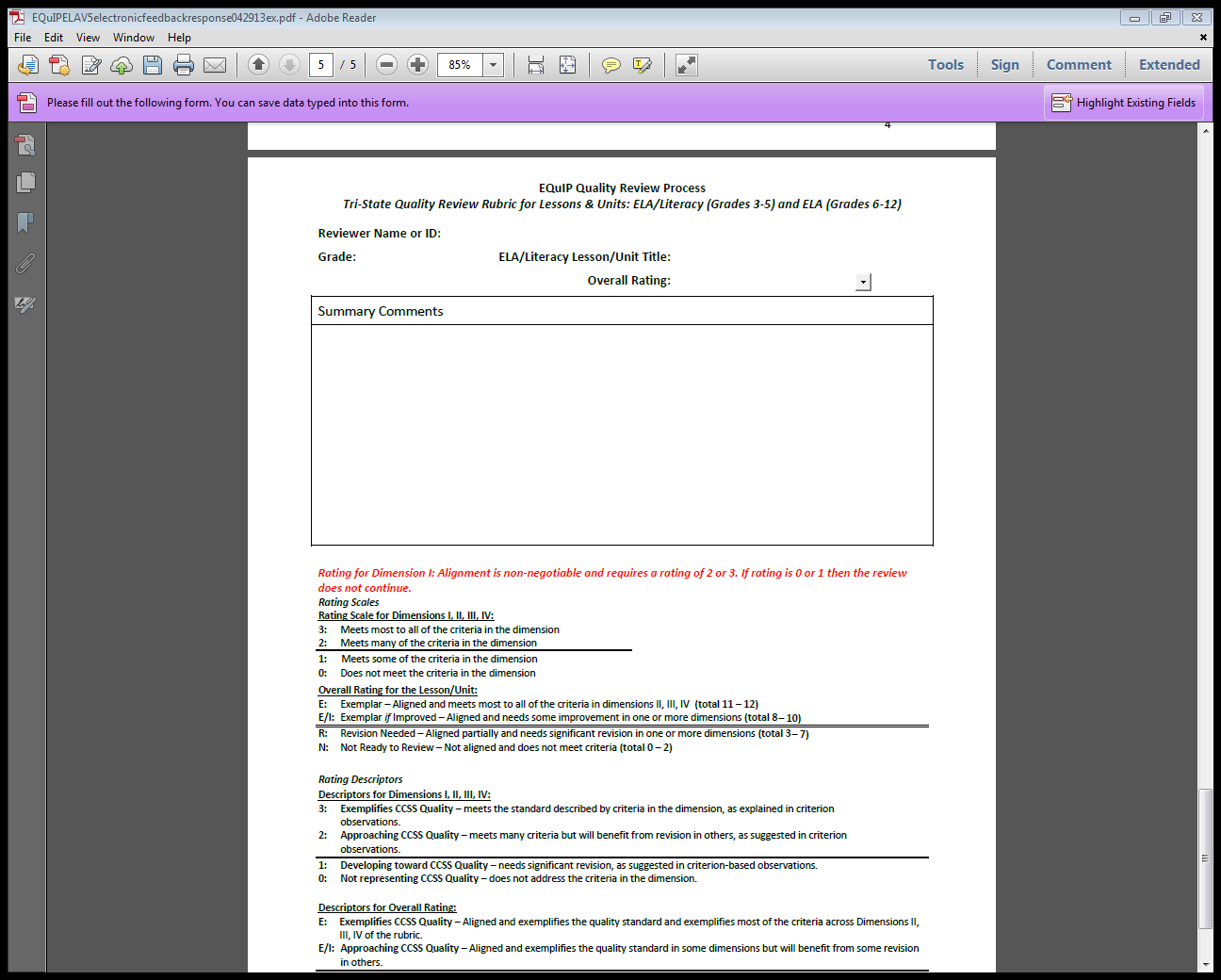 Sample
Kindergarten
Seasons and Weather
E: Exemplary
The series of eight lessons builds students' content knowledge in science about the weather and seasons of the year. The lessons target a clear set of the K-2 ELA/Literacy CCSS, and address all three of the key shifts. Students are guided to read closely to build content knowledge and academic vocabulary through text-dependent questions and tasks. Two key suggestions for improvement include doing more to promote independent reading based on student choice and interest, as well as strengthening assessments to focus more attention on the close reading (in this case listening) skills they built throughout the unit. Additionally, given that Core Knowledge structures its instruction so there are lessons on language and literacy and others on foundational skills, it is important that be made explicit in the introductory materials.
52
EXAMPLE: Step 5. Compare Summary Comments and Determine Next Steps
Guiding questions to synthesize criterion-based observations and suggestions: 
How do the observations and suggestions for improvement compare?
Are the observations and suggestions criterion-based?
Does this example serve as a model of CCSS instruction? What are its strengths? Areas for improvement?
53
Reflection on Session Goals
Did we use the EQuIP criteria to frame and explain evaluation of evidence found in instructional materials?
Did we develop a common understanding of EQuIP criteria among reviewers?
Are there any criteria or evidence about which reviewers disagree?
Did we develop reviewers’ abilities to use EQuIP criteria, rating scales/categorizations and rating descriptors to accurately rate instructional materials?
To what degree were there differences among reviewers when checking criteria, assigning dimension ratings and assigning overall ratings? What do you think caused these differences?
54
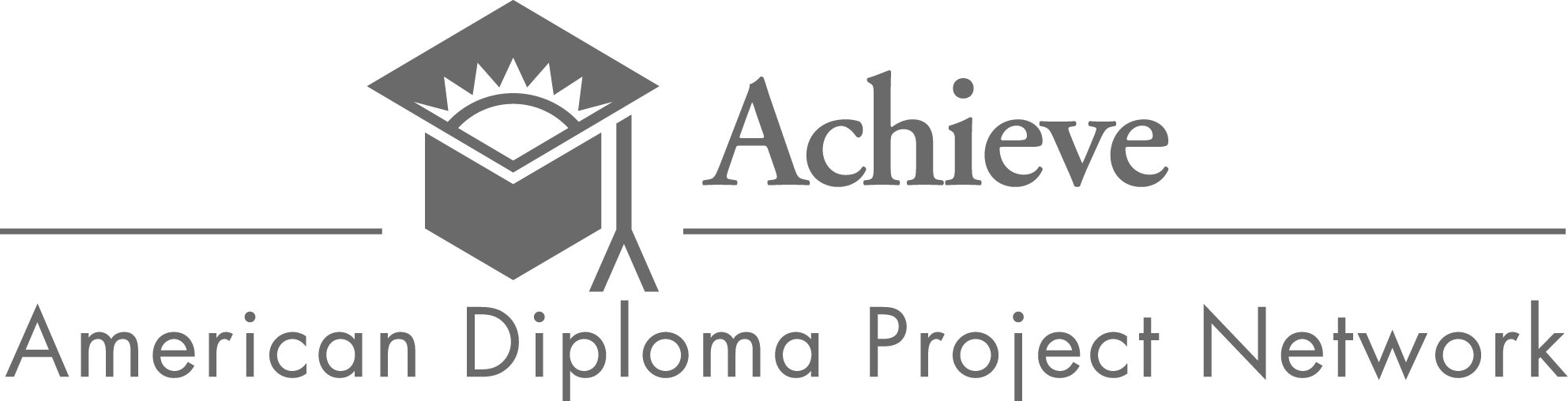 Achieve
www.achieve.org
1400 16th Street, NW / Suite 510  
Washington, DC 20036
55